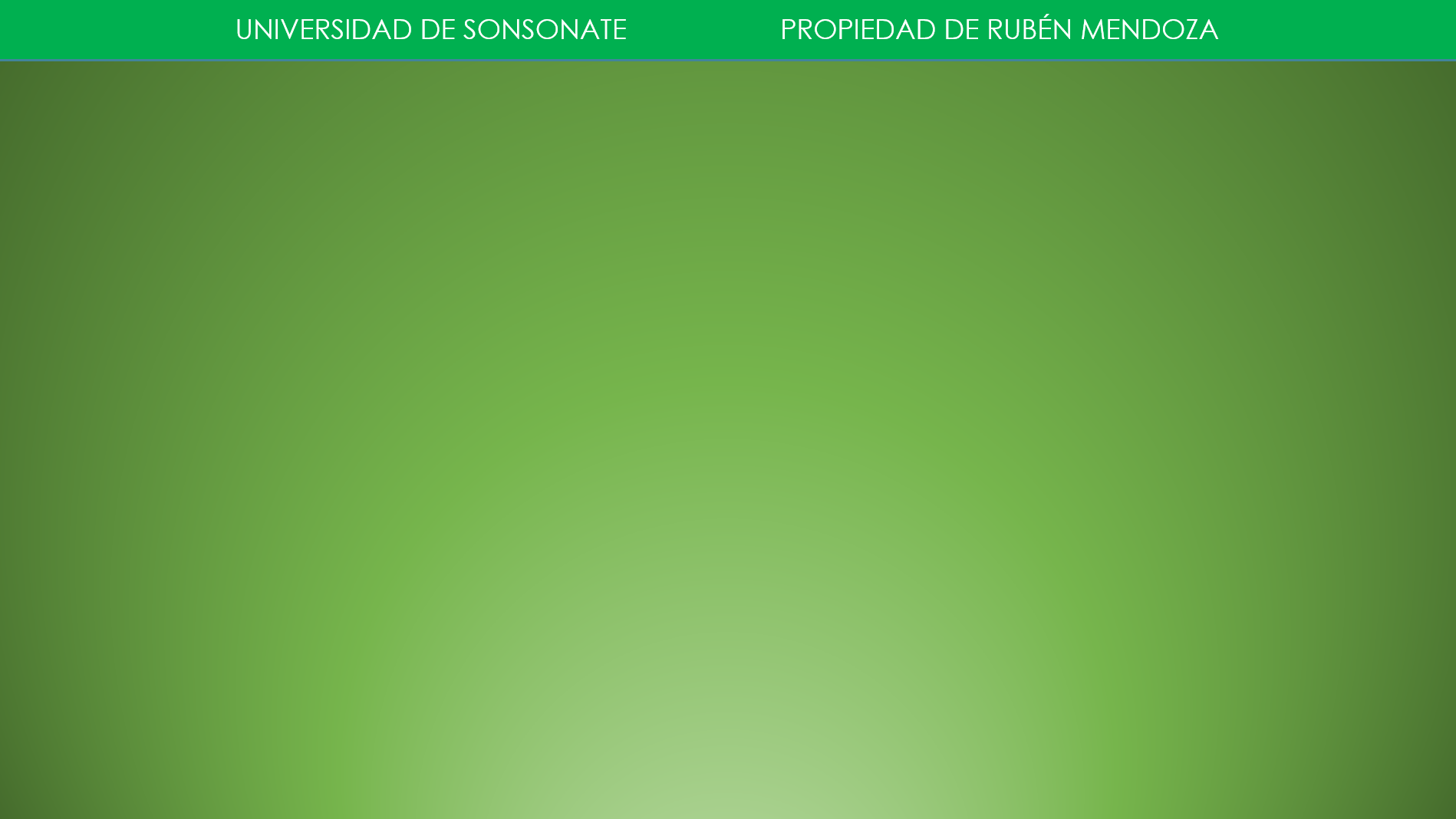 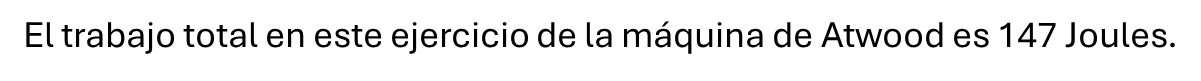 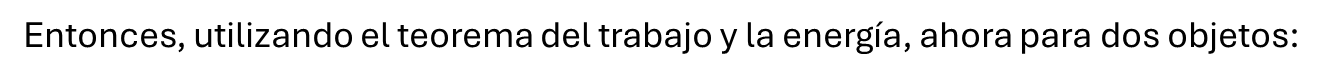 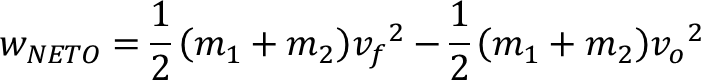 De nuevo, la velocidad inicial es cero, por lo que el segundo término se va a eliminar (hay que tener cuidado porque si existe una velocidad inicial, hay que pasarlo al otro lado a sumar y la expresión quedaría más compleja).
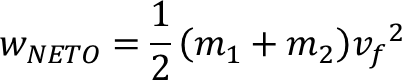 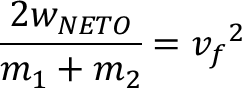